Figure 3. Tonic GABAAR currents in pyramidal cells are inhibited by adenosine A1R activation. (A) ...
Cereb Cortex, Volume 26, Issue 3, March 2016, Pages 1081–1095, https://doi.org/10.1093/cercor/bhu288
The content of this slide may be subject to copyright: please see the slide notes for details.
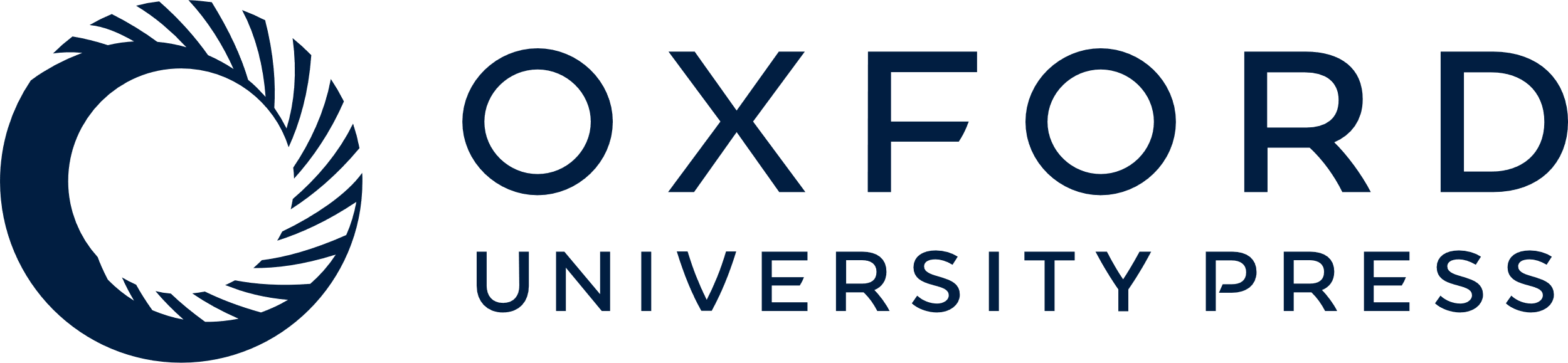 [Speaker Notes: Figure 3. Tonic GABAAR currents in pyramidal cells are inhibited by adenosine A1R activation. (A) Schematic representation of the experimental design used to access tonic currents; tonic GABAA inhibition (amplified by adding 5 µM ambient GABA; see Glykys and Mody 2007a) was revealed by application of gabazine (100 µM); the difference between the holding current in the absence and presence of gabazine being used as tonic current measurement (see Materials and Methods). (B) Tonic current (plotted at 5 ms intervals) recorded from an individual pyramidal cell in a control slice (left) and in a CPA (30 nM)-incubated slice (right). (C) Averaged tonic current (mean ± SEM, pA) recorded from pyramidal cells in control slices (filled circles, n = 8) and in slices where CPA (30 nM) was added at least 50 min prior gabazine (open circles; n = 7); note that tonic GABAA currents were quantitatively smaller in the presence of CPA. (D) Plot showing tonic GABAA current in all studied cells in control slices and in slices incubated with CPA. In all panels, the number of experiments is shown in brackets; **P < 0.01 (Student's t-test); PC: pyramidal cell.


Unless provided in the caption above, the following copyright applies to the content of this slide: © The Author 2014. Published by Oxford University Press. All rights reserved. For Permissions, please e-mail: journals.permissions@oup.com]